المؤتمر الدولي الطبي الثاني – حماة
18-19-20 اذار 2019
واقع التأمين الصحي في سوريا
محاضرة يلقيها 
أ.د مالك محمود حسن 
دكتوراه إدارة مشافي
عضو هيئة تدريسية-جامعة الاندلس- 
كلية ادارة المشافيمدير عام الشركة العربية لإدارة النفقات الصحية ميدكسا
يعتبر التأمين الصحي أهم وسيلة لتجنب مخاطر الظروف الصحية المختلفة لدى الفرد، ويشمل تكاليف فحصه وتشخيصه وعلاجه كما قد يتضمن تغطية بدل انقطاعه عن العمل لفترة معينة أو عجزه الدائم
ويكمن التحدي الأكبر في كيفية السيطرة على التضخم السنوي الكبير في تكاليف الرعاية الصحية، حيث يمثِّل وجود التأمين الصحي حافزاً لزيادة مطّردة في تكلفة الرعاية الصحية بسبب الهدر وسوء الاستغلال من بعض مقدمي الرعاية الصحية، والإسراف في الاستهلاك من المرضى (المؤمنين)، فأصبح من المسلمات بأن التضخم السنوي لتكلفة الرعاية الصحية قد ارتفع اضعافاً عما كان عليه.
تبرز أهمية التأمين الصحي بــ:* التأكيد على ضرورة رفع مستوى الرعاية الصحية في الدولة وإزالة أو تخفيف العبء المالي الذي يقع على كاهل المواطن.* خلق نوع من العدالة الاجتماعية بين المواطنين من خلال تلبية الاحتياجات الطبية لأكبر شريحة ممكنة.
برامج التأمين الصحي
تتضمن برامج التأمين الصحي التي يتم تقديمها من قبل شركات التأمين السورية نوعين رئيسيين هما:أولاً: العلاج داخل المشفى (In Hospital):وهي الخطة الأساسية في جميع وثائق التأمين الصحي حيث لا يمكن بيع أي وثيقة تأمين دون أن يشملها وتتضمن هذه الخطة تغطية كافة المصاريف الطبية المرتبطة بالحالات الإسعافية والعمليات الجراحية، إضافة إلى أجور الغرفة والصور الشعاعية والتخطيط  والتحاليل المخبرية والتمريض والأدوية اللازمة، وتعتبر المطالبات داخل المشفى الأقل تكراراً والأكثر تكلفة بالنسبة لشركة التأمين.
ثانياً: العلاج خارج المشفى (Out Hospital):يشمل العلاج خارج المشفى الحالات التالية:* زيارة الطبيب: وتشمل تغطية كافة التكاليف المرتبطة بالمعاينة العادية التي تمت في عيادة الطبيب وتعتبر مطالبات الطبابة الأكثر تكراراً والأقل تكلفة.* الفحوصات التشخيصية: تشمل تغطية تكاليف الإجراءات التشخيصية الخارجية مثل صور الأشعة والتحاليل المخبرية.* الوصفات الطبية (الأدوية): تشمل تغطية جميع التكاليف المرتبطة بموضوع الوصفات الطبية، حيث يتم تغطية تكلفة الدواء المحلي والدواء الأجنبي المستورد بطريقة نظامية.وتعتبر هذه الخطط اختيارية بحيث يمكن لطالب التأمين أن يختارها بشكل إجمالي أو بشكل فردي، وغالباً ما يتم التركيز على خطة العلاج داخل المشفى كونها الأكثر تكلفة في التأمين الصحي وقد لا يستطيع الشخص متوسط الدخل تغطيتها.
العناصر الرئيسية للتأمين الصحي
أولاً: شركات التأمين: وهي المسؤول الأول والأخير عن نجاح أو فشل التأمين الصحي، لأن لها السلطة الكاملة في تسعير المنتج التأميني ومتابعة أعمال شركات الإدارة وشبكات الخدمة الطبية المتعاقدة معها (مراقبة إدارة المطالبات).وهنا على شركة التأمين إعطاء اهتمام خاص بموضوع الثقافة والوعي التأميني لدى الجمهور ومقدمي الخدمات الطبية، وكذلك العمل على تدريب فرق العمل لديها فيما يتعلق بإدارة المطالبات، وحل مشاكل وشكاوى أطراف العملية التأمينية بالسرعة القصوى حفاظاً على جودة الخدمة.
ثانياً: شركات إدارة النفقات الطبيةوهي شركات تتولى التعاقد (نيابة عن شركة التأمين) مع شبكة من مقدمي الخدمات الطبية (أطباء، صيادلة، مستشفيات ....) حيث توفر لهم البنية الالكترونية اللازمة لبدء مفاعيل هذا التعاقد، كالأجهزة القارئة للبطاقات، مساعدتهم في موضوع توفير الانترنت، وغير ذلك.كما تتولى استلام الفواتير الطبية منهم وتدقيقها، ثم تحويلها إلى شركة التأمين، ليتم بناءً عليه، وبعد التأكد من صحة هذه الفواتير، استلام قيمتها من شركات التأمين وتسليمها إلى مقدمي الخدمة الطبية، عدا عن معالجة استفسارات المؤمن لهم على أرقام خدمة الزبائن لكل شركة.
ثالثاً: مقدم الخدمة الطبية (أطباء بمختلف الاختصاصات، صيادلة، مخابر، أشعة، مستشفيات) ولهم مصلحة حقيقية في التأمين الصحي من حيث المبدأ، حيث يوفر لهم مصدر دخل جيد، من أهم عوائق العمل في هذا الإطار نذكر منها: -  سوء استخدام البطاقة التأمينية. - كما يثير مقدم الخدمة موضوع الاقتطاعات الكثيرة والمرتفعة من قيمة الفواتير لصالح النقابات وتأخر السداد.
رابعاً: المؤمن له وهو هدف التأمين الصحي، ويعتبر البعض أن رضى المؤمن له هو المؤشر لنجاح المشروع من عدمه رغم أنني أعتقد أنه ليس بالمؤشر الأكثر موضوعية لقياس النجاح، فمعايير الرضا مختلفة من شخص لأخر، فقد يكون المؤمن له راضياً عن التأمين الصحي لأنه تمكن من الاستخدام السيء لبطاقته التأمينية دون محاسبة من أحد، وأنه يتمكن من إعارتها لمن يريد، وربما يكون الرضا متعلق بتمكنه من استخدام الحد الأقصى لمنافعها سنوياً.وهو ما يجعلنا نهتم بلا شك برضا المؤمن له، ولكن في الوقت ذاته ممارسة أقصى أنواع الضبط لاستخدام هذه البطاقة، بما يحقق الحاجة الفعلية والكاملة للمواطن ضمن معايير تتعلق بسهولة الإجراءات وحسن التعامل.
مبدأ الطرف الإداري الثالث  TPA
شركة التأمين
مقدم الخدمة الطبية
Medexa
المؤمن له
الخبرات الموجودة في شركة (Medexa)
الانتشار الجغرافي لشركة (Medexa)
توزع فروع شركة ميدكسا في العالم
توزع فروع شركة ميدكسا في الجمهورية العربية السورية
ميدكسا الأردن تم افتتاح الشركة في العام 1999
ميدكسا سوريا تم افتتاح الشركة في العام 2003
ميدكسا ليبيا تم افتتاح الشركة في العام 2008
ميدكسا مصر تم افتتاح الشركة في العام 2010
ميدكسا تونس تم افتتاح الشركة في العام 2013
ميدكسا تركيا تم افتتاح الشركة في العام 2018
ميدكسا ساحل العاج تم افتتاح الشركة في العام 2018
ميدكسا ألمانيا تم افتتاح الشركة في العام 2018
كيفية استخدام بطاقة التأمين الصحي
لا يجوز استخدام بطاقة التأمين الصحي إلا من قبل صاحب البطاقة حصراً.
 تقوم الجهات الطبية باستخدام البوابة الالكترونية للمؤسسة العامة السورية للتأمين مما يضمن جودة ومصداقية في الخدمة المقدمة.
 تغطية  الأمراض والأدوية وفق معايير عالمية لصرف الدواء والتحاليل المخبرية المرتبطة بكل حالة وليس بشكل عشوائي وحسب التعليمات الواردة من المؤسسة العامة السورية للتأمين وذلك حسب شروط التغطية.
الـتأمين الصحي في سوريا
أصدر السيد الرئيس المرسوم التشريعي رقم 68 لعام 2004 القاضي بإحداث  هيئة الإشراف على التأمين  التي تتمتع بالشخصية الاعتبارية وبالاستقلال المالي والإداري وتهدف إلى تنظيم قطاع التأمين وإعادة التأمين والاشراف عليه بما يكفل توفير المناخ الملائم لتطوير ولتعزيز دور صناعة التأمين في صناعة الأشخاص، وبصفتها مشرفاً على قطاع التأمين، لها دور كبير في تطوير التأمين الصحي ومعالجة سلبياته من خلال تحقيق التواؤم بين أهداف ومصالح جميع الأطراف في هذه العملية، بما يعود بالفائدة على الاقتصاد والمجتمع بشكل عام وعلى واقع الرعاية الصحية بشكل خاص.
وهي تقوم في سبيل ذلك بتلقي الشكاوى المتعلقة بهذا المجال، ومعالجتها بالتعاون مع جميع الأطراف كما تقوم بتنظيم لقاءات مستمرة فيما بين هذه الأطراف، والعمل على تدقيق ومراقبة أعمالها.
شركات التأمين في سوريا
نشأة التأمين الصحي لموظفي الدولة
في عام 2010 وبتوجيهات كريمة من سيد الوطن الدكتور بشار الأسد تم البدء بمشروع التأمين الصحي في سوريا لموظفي القطاع الإداري وكانت الرؤية المستقبلية أن يشمل هذا التأمين العائلات والمتقاعدين والقطاع الاقتصادي والخاص, لكن ظروف الحرب حالت دون تطبيق بقية القطاعات بالشكل الأمثل.
التأمين الصحي خلال سنوات الحرب
عانى قطاع التأمين بشكل عام والتأمين الصحي بشكل خاص خلال سنوات الحرب بسبب:
1- ضعف الاتصال بالانترنت مما أدى لوجود صعوبة لمقدمي الخدمة .

2- ضعف الحالة الاقتصادية وفرق الأسعار الباهظة.

3- انقطاع التيار الكهربائي – مولدات – مازوت – نقص الأدوية – توقف الاستيراد بسبب الحصار .
التأثير على الصيادلة 

قبل الأزمة : معامل الأدوية تقدم الأدوية + نسبة + تقسيط          الرغبة بالتأمين .

بعد الأزمة : لايوجد نسبة ولا تقسيط إضافة إلى خوف على سعر الصرف  مما أدى الى ارتفاع أسعار الأدوية خمسة أضعاف .

خروج العديد من معامل الأدوية عن الخدمة بسبب وقوعها في مناطق تحت سيطرة الإرهابيين .
عدم توافر العديد من الأدوية الضرورية والهامة نتيجة الظرف السابق .
التأثير على المخابر 

ارتفاع سعر الوحدة المخبرية حيث كان سعرها
25 ل.س قبل الأزمة لكن أسعار المواد المخبرية تضاعفت 10 أضعاف لأن غالبيتها مستوردة.
التأثير على مستوى الأطباء
1- هجرة العديد من الأطباء أصحاب الكفاءات.
2- تغيير أماكن تواجد الأطباء نتيجة الظروف الحالية واختلاف عناوينهم .
3- ضعف قيمة الفحص الطبي المعتمدة من قبل وزارة الصحة مقارنة مع الأسعار الرائجة .
كل ما سبق ذكره أدى إلى تقلص حجم الشبكة الطبية مما انعكس سلبا على الجودة في تقديم الخدمة الطبية .
يعتبر الطبيب مفتاح الحل في تقديم الخدمة
بلغ عدد الأطباء المنتسبين للشبكة الموحدة للمؤسسة العامة السورية للتأمين 5115
عدد الأطباء المنتسبين للشبكة الموحدة في مناطق تواجد المؤمنين التي تقوم ميدكسا بتقديم الخدمة لهم 4181
عدد الأطباء الفعلي الذين يقومون بتقديم الخدمة للمؤمنين في مناطق تواجد ميدكسا 1582
النتيجة 
انخفاض كبير في عدد الأطباء الذين يقومون بتقديم الخدمة
من خلال دراسة نسب استخدام البطاقة تبين أن 20% فقط ممن قاموا باستخدامها من بداية عام  2010 ولغاية 2013 بسبب :

1- جهل المؤمن لحقوقه التأمينية وطريقة استخدام التأمين الصحي .

2- الرخاء الاقتصادي الذي كان موجود في سوريا في تلك الفترة وما قبلها  .

3- المشافي العامة لاتزال تقدم الخدمة بشكل ممتاز.
ارتفاع نسبة استخدام البطاقة إلى 80% من بداية عام  2014 بسبب :
1- انخفاض مستوى الخدمات في المشافي العامة إضافة إلى تفرغها للعمليات الجراحية النوعية للجرحى والضغط الهائل نتيجة ظروف الحرب.
2- من خلال استخدام البطاقة  80% زادت نسبة إساءة الاستخدام بسبب جهل المؤمن و الظروف الاقتصادية الصعبة دفعت المؤمنين إلى اعتبار البطاقة الـتأمينية كبطاقة صراف تستخدم بشكل شهري  .
نجم عن ذلك كله:
 خسارة المؤسسة العامة السورية للتأمين 6 مليار ل.س  بسبب :
1- فرق الأسعار 
2- سوء الاستخدام : طبيب – مؤمن – مشفى 
مما أثر على خدمة الـتأمين الصحي بسبب ارتفاع هائل بسعر الأدوية – مستلزمات – مشافي .
وبالرغم من ذلك حافظت الحكومة على الاقتطاع من راتب المؤمن 250 ل.س .
وببداية تاريخ  1/4/2017 :
أصدر السيد رئيس مجلس الوزراء مذكرة بتعديل تغطيات ونسب الاقتطاع للقطاع الإداري لتواكب الخسارة الهائلة في قطاع التأمين الصحي.
وكانت على الشكل التالي :
شروط العقد الإداري الجديد ومقارنته بالعقد القديم
مدة صلاحية الإحالات
هي المدة المسموح بها بين تاريخ طلب الطبيب و تاريخ الاستفادة من الخدمة
العقد الإداري الجديد:
4 أيام للوصفات الطبية.
4 يوم لإحالات المخبر. 
4 لإحالات الأشعة.
مع مراعاة أيام العطل والأعياد الرسمية
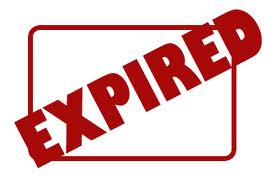 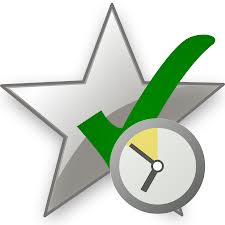 العقد الإداري القديم:
5 أيام للوصفات الطبية.
15 يوم لإحالات المخبر. 
15 لإحالات الأشعة.
مع مراعاة أيام العطل والأعياد الرسمية
الحدود المالية للعقد
العقد الإداري القديم
العقد الإداري الجديد
المعالجة الخارجية Out patient 
50000 ل.س خلال سنة تعاقدية.
المعالجة الداخلية In patient.
300000 ل.س لكل دخول.
المعالجة الخارجية Out patient 
50000 ل.س، بالإضافة لمبلغ 25000 ل.س للمؤمنين أصحاب الوصفات المزمنة.
المعالجة الداخلية In patient
500000 ل.س خلال السنة التعاقدية، مع تحديد مبلغ 100000 ل.س للبدائل.
القسط السنوي
العقد الإداري القديم
العقد الإداري الجديد
250 ل.س شهرياً من المؤمن (بمجموع 3000 ل.س سنوياً)
5000 ل.س من وزارة المالية.
قيمة القسط السنوي الكلي للمؤمن الواحد 8000 ل.س.
250 ل.س شهرياً من المؤمن (بمجموع 3000 ل.س سنوياً)
6500 ل.س من وزارة المالية.
6500 ل.س من المؤسسة العامة السورية للتأمين.
قيمة القسط السنوي الكلي للمؤمن الواحد 16000 ل.س.
أنواع المطالبات المسموحة في العقد
حدود الزيارات الخارجية المسموحة في العقد
العقد الإداري الجديد:
1- المعالجة الخارجية:
تحديد 12 زيارة لكافة الإجراءات /عيادة – صيدلية – مخبر – أشعة ... / تبدأ من الطبيب حصراً، خلال السنة التعاقدية، بالإضافة لـ12 وصفة مزمنة.
2- اعتماد تعرفة تأمينية للأطباء والمشافي للحفاظ على أكبر عدد من مزودي الخدمة الطبية.
العقد الإداري القديم:
1- المعالجة الخارجية:
عيادة طبية /12 زيارة خلال السنة التعاقدية/.
صيدلية / 12 وصفة خلال السنة التعاقدية/.
أدوية مزمنة /12 وصفة خلال السنة التعاقدية/.
مخبر /12 إحالة خلال السنة التعاقدية/.
أشعة / 12 إحالة خلال السنة التعاقدية/.
Clinic
العقد الإداري الجديد:
كافة الاختصاصات
العقد الإداري القديم:
كافة الاختصاصات
المبالغ المالية المترتبة على المؤمن
العقد الإداري القديم:
0% للمعاينة خلال  زيارة الطبيب الخارجية.
10% من قيمة الوصفة الطبية.
20% من قيمة الوصفات المزمنة.
10% لإجراءات المخابر والأشعة. 
100% من قيمة الفواتير العائدة للحالات غير المغطاة .
10% للعمليات الجراحية المغطاة ضمن المشفى بما لا يتجاوز مبلغ 15000 ل.س
العقد الإداري الجديد:
25% للمعاينة خلال  زيارة الطبيب الخارجية.
25% من قيمة الوصفة الطبية
25 % من قيمة الوصفات المزمنة 
25 % من قيمة فواتير إعادة التسديد 
100% من قيمة الفواتير العائدة للحالات غير المغطاة.
10% للعمليات الجراحية المغطاة ضمن المشفى.
من مشاكل العقد الاداري حاليا :
بدائل صناعية 100.000 ل.س علما أن سعر الشبكة الدوائية الواحدة يتجاوز 250.000 ل.س.
عمليات القلب المفتوح تجاوز المليون والنصف مع العلم أن سقف التغطية 500.000 ل.س . 

 تعدد شركات الإدارة : وجود أكثر من شاشة لمقدم الخدمة حسب كل شركة .
صعوبة التعامل مع البرامج الإلكترونية .
حالات إساءة الاستخدام المزعجة من المريض .
ضعف قيمة الفحص الطبي .
الإجراءات التي اتخذت دعماً للمشروع
1- قامت المؤسسة العامة السورية للتأمين بالتعاون مع الحكومة السورية برفع قيمة الفحص الطبي من 700 ل.س الى 1500 ل.س.
2- تعديل سعر الوحدة المخبرية الى  175 ل.س للوحدة .
3- اعتماد تعرفة موحدة للمشافي واعتماد 1200 ل.س سعر الوحدة الجراحية ( سابقا 700 ) .
4- تعديل أسعار الوحدات الشعاعية بما يتلائم مع التكلفة الحقيقية .
نتائج الإجراءات والشروط الجديدة للعقد الإداري
ان تطبيق ما سبق ذكره من تعديل التغطيات ورفع الأجور التأمينية لمقدمي الخدمات أدى إلى انخفاض سوء الاستخدام وانخفاض بمعدل الخسارة على المؤسسة العامة السورية للتأمين مع الحفاظ على حقوق المؤمن عليه .
نورد لكم مثالا عن الفرق بين القطاع الخاص والإداري حيث يخضع العقد لشروط خاصة(عقد جامعة الشام الخاصة) :

1- القسط التأميني عالي ويتراوح بين 30.000 إلى 50.000 ل.س .
2- شروط التغطيات تختلف عن العقد الإداري وكل حسب رغبته بالتغطيات المطلوبة ( نظارات  – علاج أسنان ...) .
الحدود المالية للعقد
المعالجة الخارجية Out patient 
لا توجد حدود مالية للزيارات الخارجية (خارج المشفى)

المعالجة الداخلية In patient
لا توجد حدود مالية للزيارات داخل المشفى
أنواع المطالبات المسموحة في العقد
الزيارات للعيادة الطبية
كافة الاختصاصات 

12 زيارة خلال سنة تعاقدية.
زيارات الصيدليات
12 وصفة طبية خلال سنة تعاقدية. (وصفة طبية موقعة ومختومة من قبل الطبيب المرخص له بمزاولة المهنة سواءً كان من داخل الشبكة أو خارجها - موضح فيها التشخيص والتاريخ)

وصفة مزمنة  Chronicلكل شهر.
الحالات الطارئة أو الإسعافية
يقصد بها أي حادث غير مستثنى يتعرض له المشترك أو أية آلام حادة لا يمكن تحملها أو أية حالة تعرض حياة المشترك للخطر إذا لم تعالج بالسرعة الممكنة.
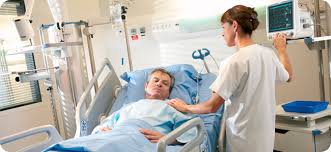 Pharmacy
تغطى الأدوية الموافق عليها من قبل وزارة الصحة السورية.
تغطى المسكنات وفق للحالة العلاجية بما لا يتجاوز 12 حبة في الوصفة الواحدة.
 تغطى الفيتامينات وفقاً للحالة العلاجية: (فيتامين ب و مشتقاته – فيتامين د)
تغطى المعادن  وفقاً للحالة العلاجية: (الكالسيوم – المغنيزيوم – الحديد – الزنك)
تغطى الادوية العشبية التي ليس لها بديل كيميائي ووفقاً للحالة العلاجية.
الأدوية المستوردة التي لا يوجد لها بديل وطني.
Laboratory
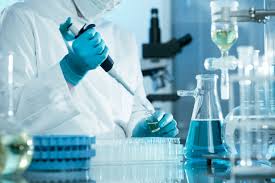 تغطية كافة التحاليل الدموية.
تغطية التحاليل الكيميائية.
تغطية التحاليل الجرثومية.
تغطية تحاليل الفطريات.
تغطية التحاليل الهرمونية (موافقة) عدا التحاليل المتعلقة بالعقم.
X- ray
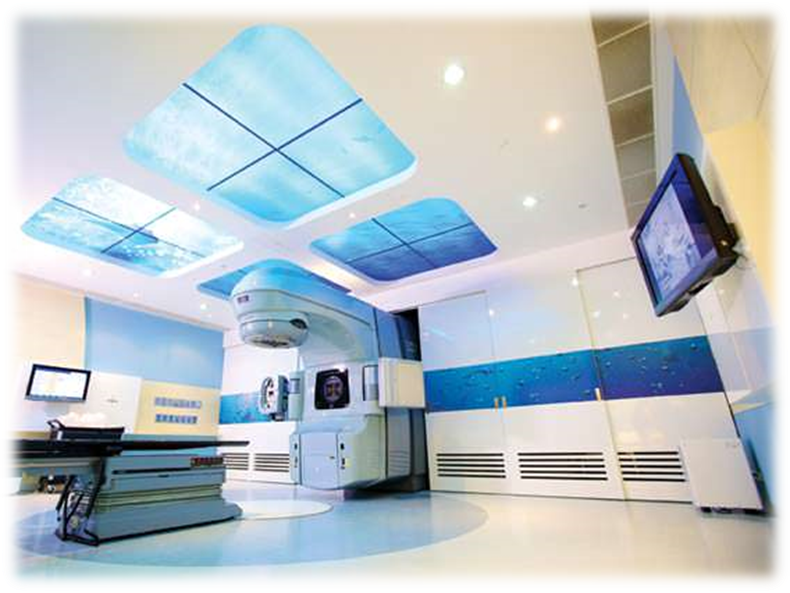 تصوير الأشعة البسيطة
التصوير بالأمواج فوق الصوتية
الماموغراف
التصوير الظليل.
الطبقي محوري.
الرنين المغناطيسي.
بانوراما الفكين
Dentist
تغطى إجراءات الأسنان ضمن العيادات السنية ضمن الشبكة الطبية بحدود مالية 20.000 ل.س خلال السنة التعاقدية
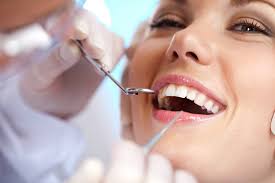 Optical Center
تغطى النظارة الطبية (عدسات – إطار) ضمن الحدود المالية 8000 ل.س وتصرف عبر مراكز البصريات ضمن الشبكة الطبية.
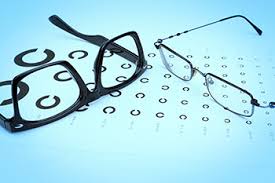 Physiotherapy
5 – 6  جلسات لكل موافقة بشرط أن تكون بعد عمل جراحي سواء كانت داخل المشفى أو خارجه.
عدم تجاوز فترة 15 يوم من تاريخ إحالة الطبيب وتاريخ طلب الموافقة.
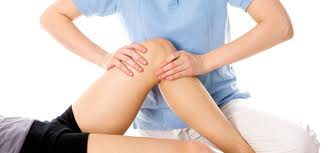 تغطية العمليات الجراحية  داخل المشفى
أمراض الكلية: 
 يغطى القصور الكلوي الحاد.
لا يغطى غسيل الكلى الدموي باستثناء جلسة غسيل الكلى للقصور الكلوي الحاد التي تتم خلال فترة الاستشفاء الأولى.
تفتيت الحصيات.
استئصال الرحم.
الفتوق و الرقعة.
القرينات.
جراحة الأنف (باستثناء انحراف الوتيرة).
الجراحة الأذنية:
تصنيع الركابة
الجراحة العصبية:
الجراحة العصبية 
الجراحة العصبية المجهرية 
استئصال الأورام
الجراحة العظمية 
الجراحة العظمية التنظيرية
الجراحة العينية:
انفصال الشبكية 
القطوع الزجاجية 
زرع القرنية (باستثناء ثمن القرنية)
الجراحة الصدرية: 
 أورام الرئة.
أورام المري.
أورام الرغامى.
تغطيات إضافية للعقد
المنافع الخاصة:
يُعطى للمولود الجديد خلافاً للاستثناء وخلال 48 ساعة من ساعة الولادة:
1- الحاضنة لمدة 6 أيام   2- استشارة طبيب الأطفال   3- الختان للمولود الذكر
جميع الحالات الناتجة عن الحرب، الغزو، أعمال العدو الأجنبي، الاعتداءات أو العمليات شبه الحربية، الحرب الأهلية، التمرد.
تكاليف الدفن بحد أقصى /100,000/ ل.س في حال وفاة المريض أثناء إقامته في المشفى نتيجة حالة مغطاة.
سيارة الإسعاف الخاصة بالمشفى.
البدائل الصناعية وتشمل (الشبكات، صمامات القلب، العدسة العينية) بسقف مالي 250000 ل.س
أبرز الاستثناءات وعدم التغطية
كل علاج أو اختبار مرتبط بالأمراض الجنسية.
 كافة العمليات المرتبطة بتغيير الجنس.
 معالجة العقم.
 دوالي الحبل المنوي.
 ربط البوقين.
 الزرق (جراحة).
 موانع الحمل و العلاجات المتعلقة بمضاعفاتها.
 الاضطرابات العقلية و النفسية و أدويتها.
 العلاجات الناجمة عن الإدمان على الكحول أو المخدرات.
المطلوب من المؤمن
قراءة وفهم التغطيات الممنوحة له.
لفت نظر الطبيب المعالج للتغطيات المسموحة.
االاختيارالمسبق لمزود الخدمة عبر الولوج إلى الموقع والاطلاع على شبكة الطبية.
أخذ موعد عند الحاجة.
تزويد مزود الخدمة برقم هاتف المشترك الصحيح.
الاتصال بالشركة فوراً للاستفسار عن أي طارئ.
(مقترحات وحلول)
1- دمج القطاع الإداري والاقتصادي بعقد واحد .
2- التشاركية مع مشافي القطاع العام وخاصة الهيئات المستقلة وتخصيص طابق بكل مشفى بالتأمين الصحي .
3-تفعيل دور النقابات في متابعة عمل مقدمي الخدمات.
4- ضبط المؤمن الذي يقوم بإساءة الاستخدام .
5- اللجوء للشبكات الخاصة بكل شركة .
6-اعتماد التعرفة التأمينية (1500 ل.س) .
مقترحات شركة ميدكسا حول تحسين الأداء والحد من سوء الاستخدام
1- القسط السنوي للمؤمن يجب ألا يقل عن 24000 ل.س بدلاً من 16000 ل.س.
2- تحميل المؤمن نسبة لا تقل عن 20% عن أي زيارة لأي مزود خدمة.
3- تحديد عدد الزيارات السنوية بـ 12 زيارة للمؤمن تشمل كل نوع مزود خدمة (طبيب – صيدلية – مخبر – أشعة).
4- رفع السقف المالي السنوي للزيارات خارج المشفى من 50000 ل.س ليصبح 150000 ل.س.
5- رفع السقف المالي السنوي للزيارات داخل المشفى من 500000 ل.س ليصبح 1000000 ل.س.
6- مساهمة السادة النقباء المحترمين (أطباء بشريين – صيادلة – أطباء الأسنان) في توعية السادة مزودي الخدمة أن هذه الأموال هي للقطاع العام والاقتصادي ويجب الحفاظ عليها بشكل احترافي.
كل الشكر لهيئة الاشراف على التأمين و المؤسسة العامة السورية للتأمين واتحاد وكلاء التأمين على المساهمة في نجاح مشروع التأمين الصحي رغم الصعوبات التي ذكرت سابقاً
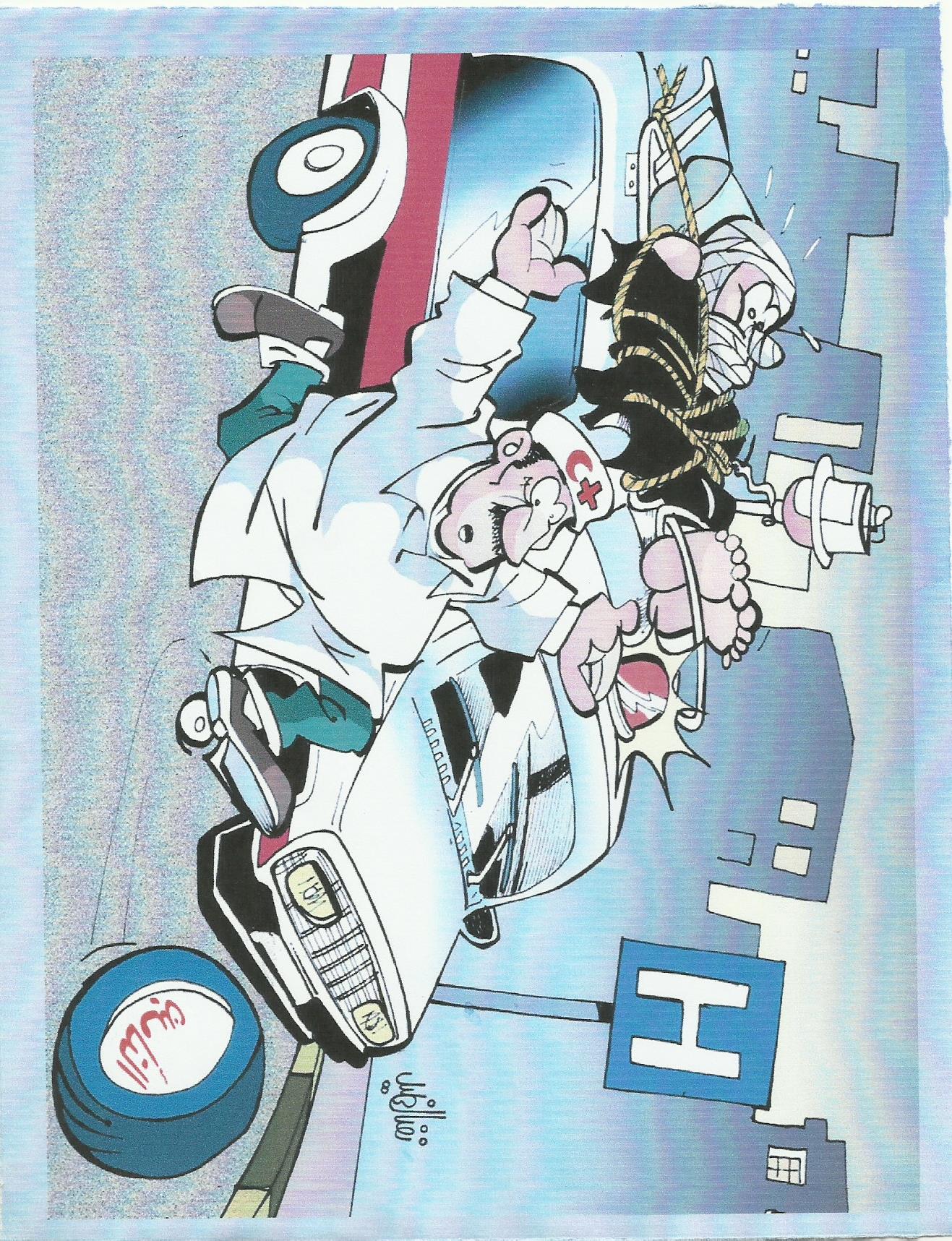 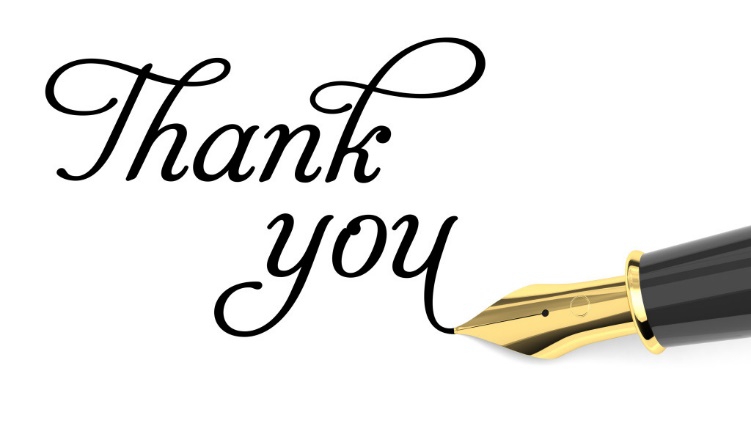